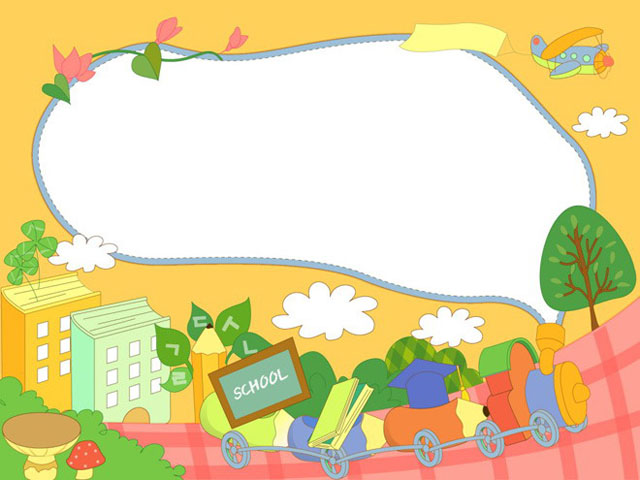 CHÀO MỪNG CÁC CON
ĐẾN VỚI TIẾT HỌC
[Speaker Notes: Bài giảng thiết kế bởi Vũ Hồng
LH: FB Vũ Hồng | https://www.facebook.com/vuhong1972/ | hongvu7219@gmail.com]
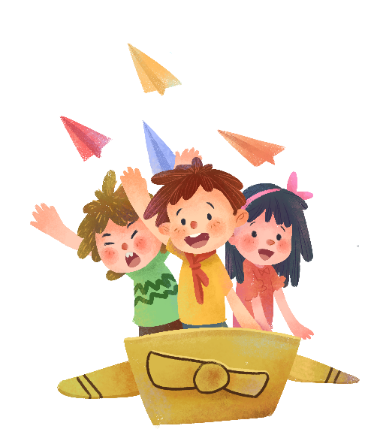 KHỞI ĐỘNG
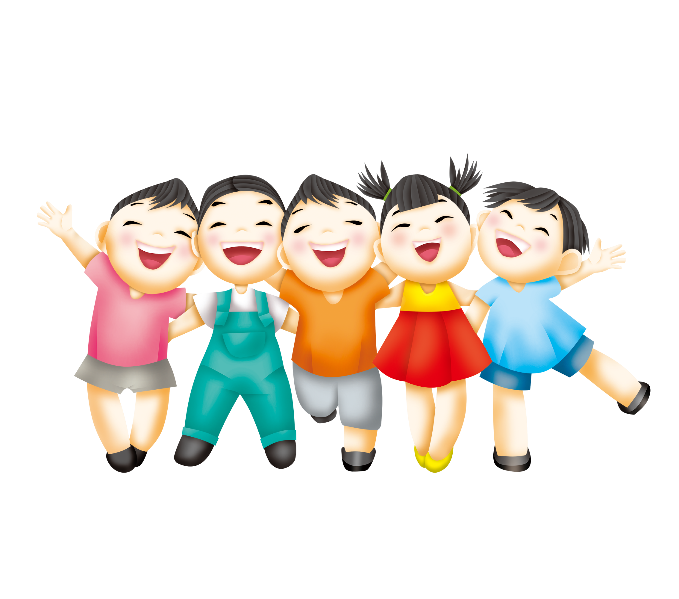 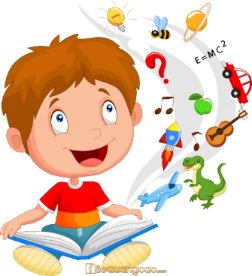 [Speaker Notes: Bài giảng thiết kế bởi Vũ Hồng
LH: FB Vũ Hồng | https://www.facebook.com/vuhong1972/ | hongvu7219@gmail.com]
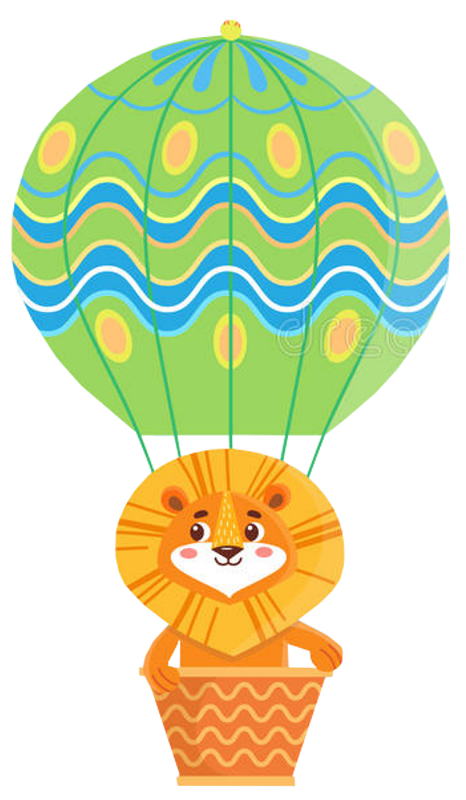 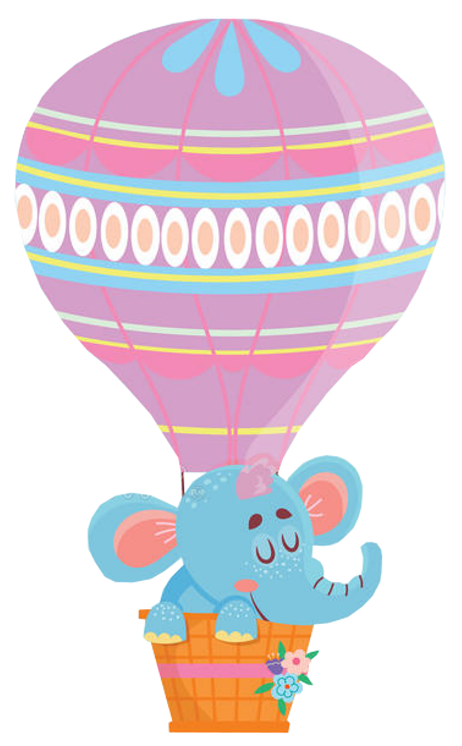 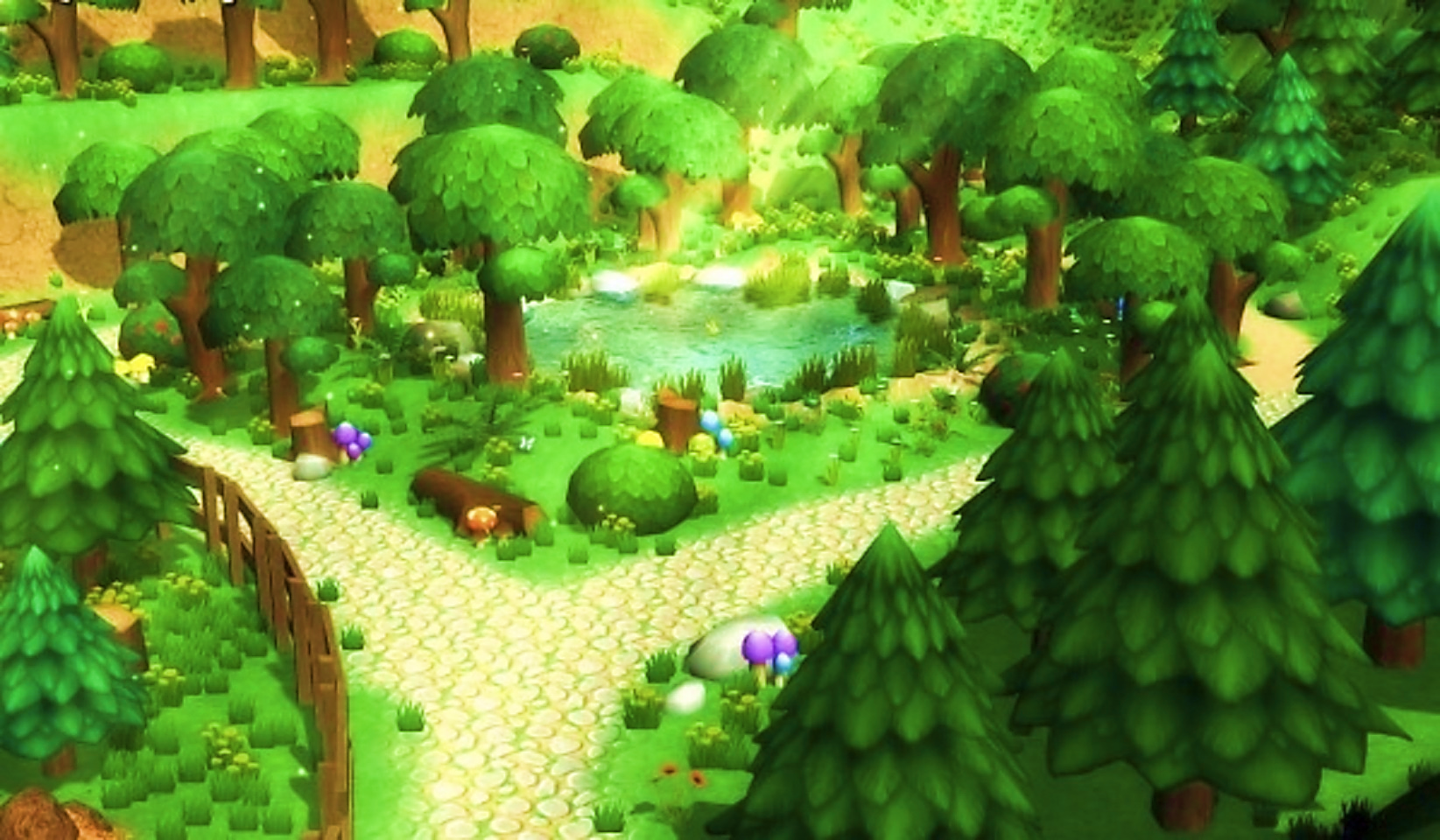 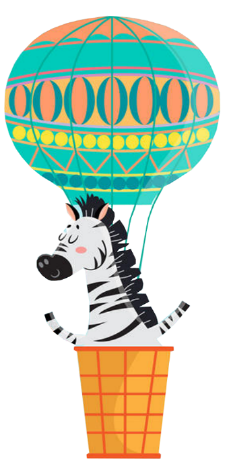 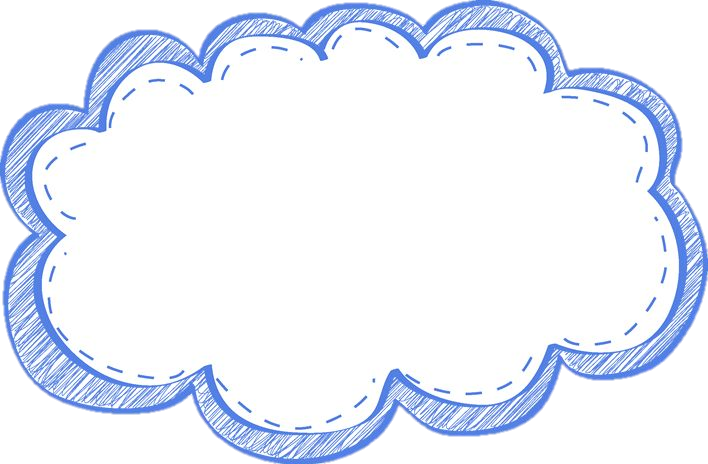 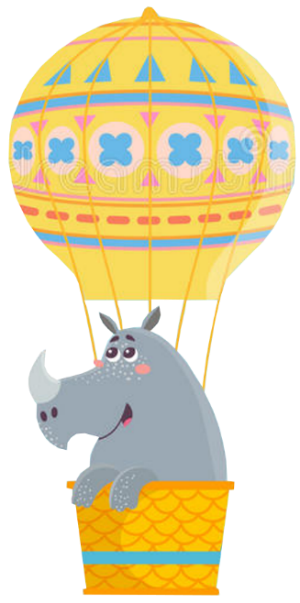 BAY LÊN NÀO
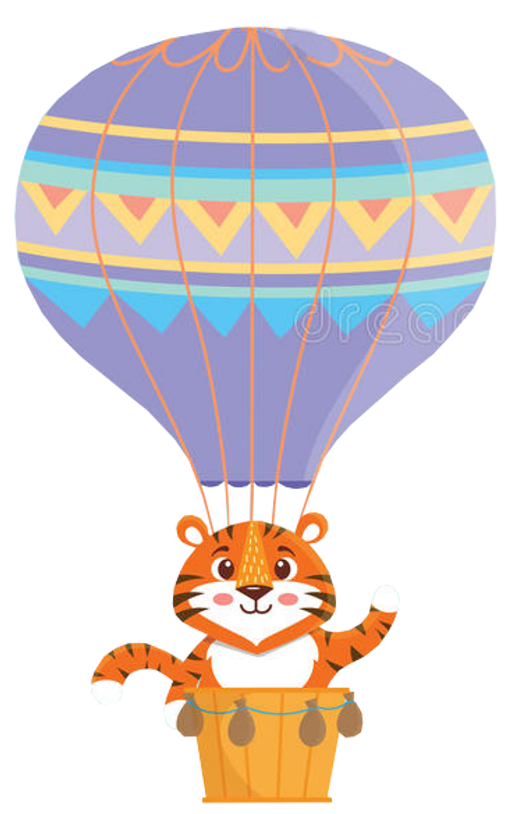 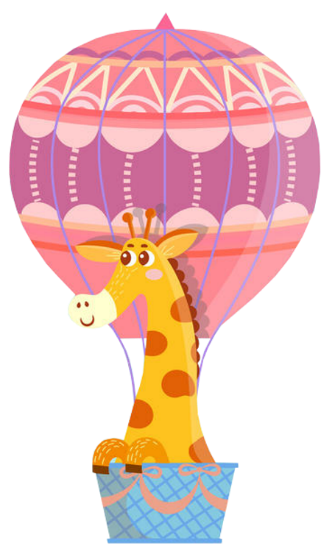 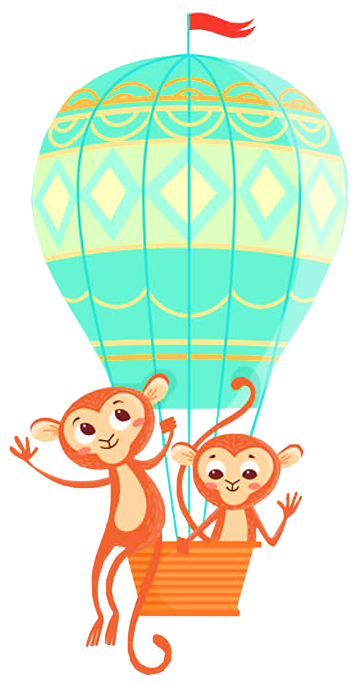 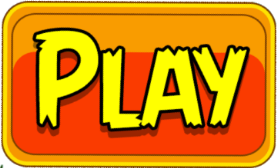 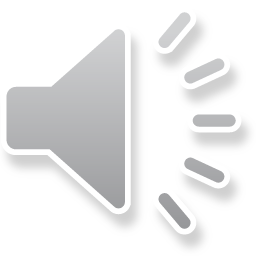 [Speaker Notes: Bài giảng thiết kế bởi Vũ Hồng
LH: FB Vũ Hồng | https://www.facebook.com/vuhong1972/ | hongvu7219@gmail.com]
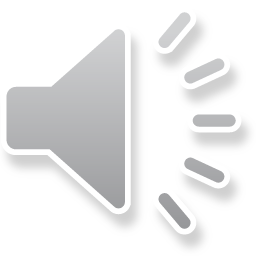 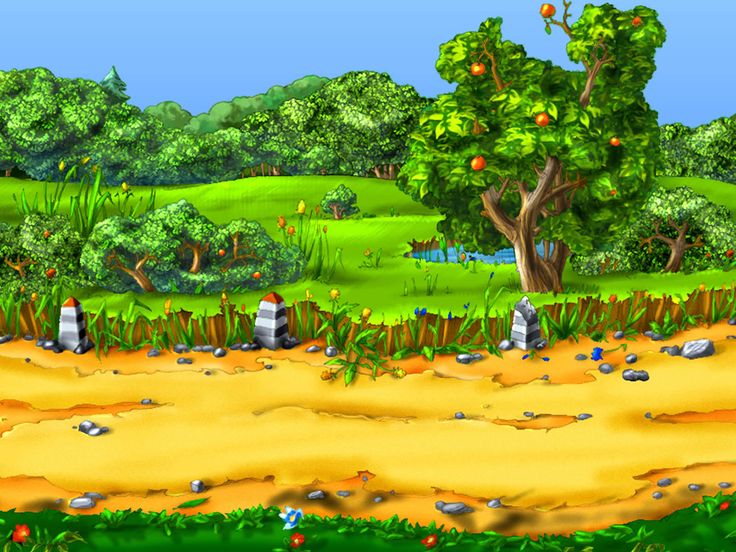 Khám phá
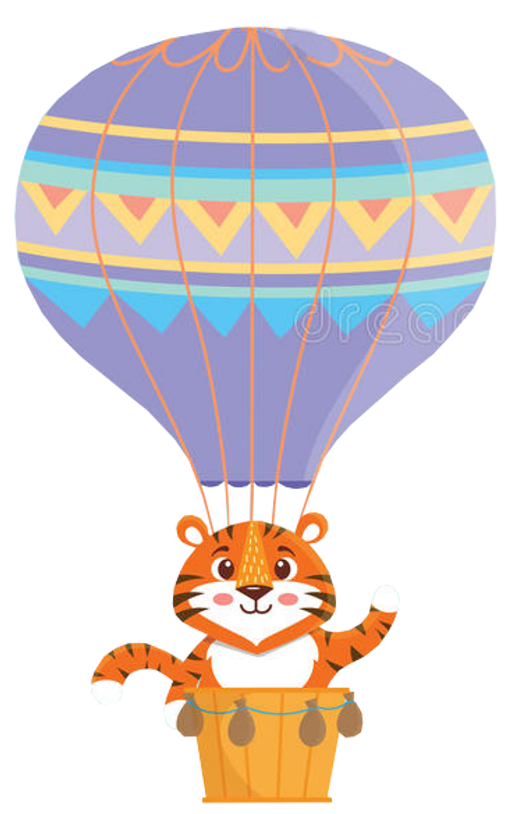 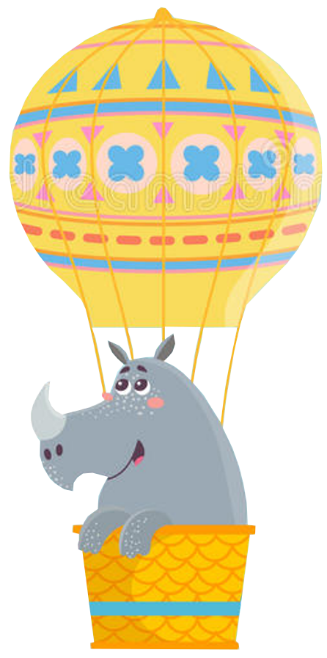 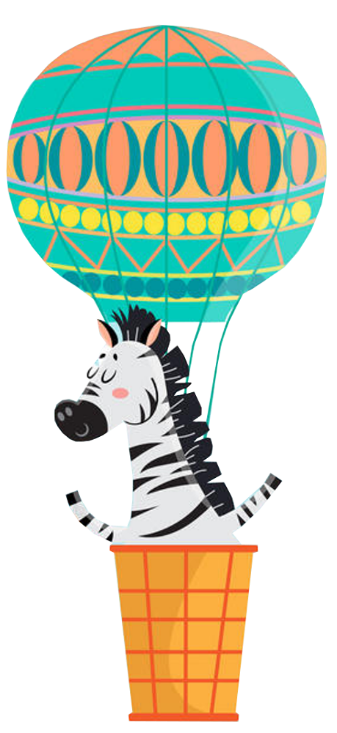 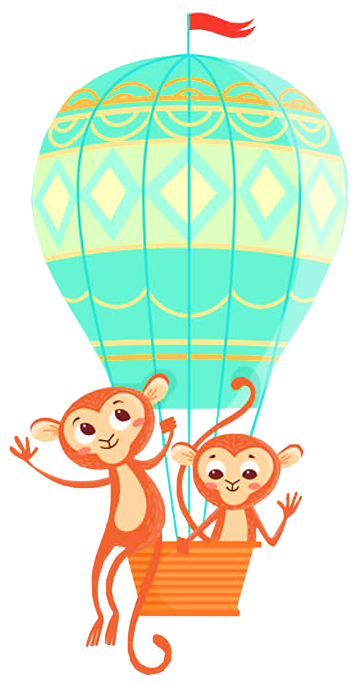 Hổ
Tê giác
Khỉ
Ngựa vằn
[Speaker Notes: Bài giảng thiết kế bởi Vũ Hồng
LH: FB Vũ Hồng | https://www.facebook.com/vuhong1972/ | hongvu7219@gmail.com]
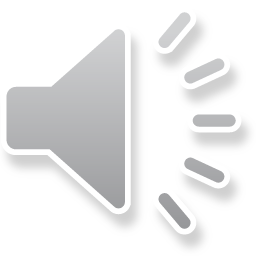 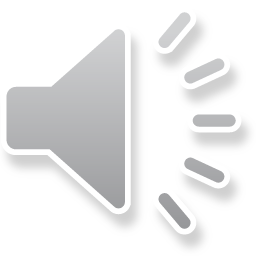 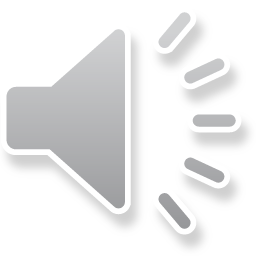 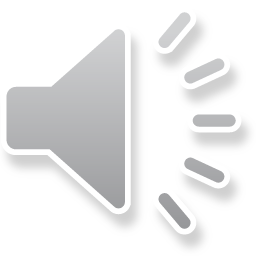 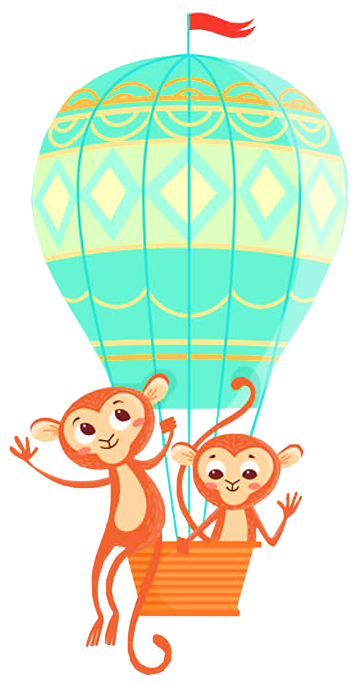 148 – 29 =
17
18
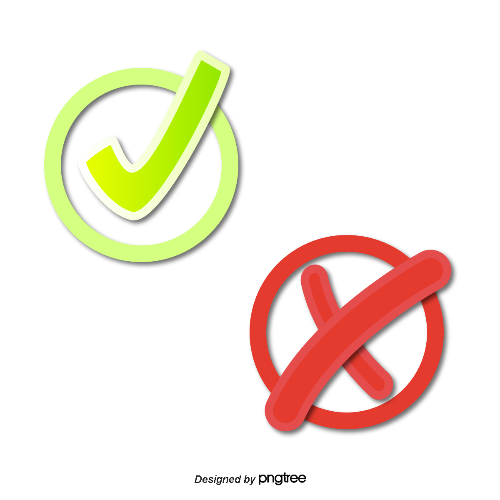 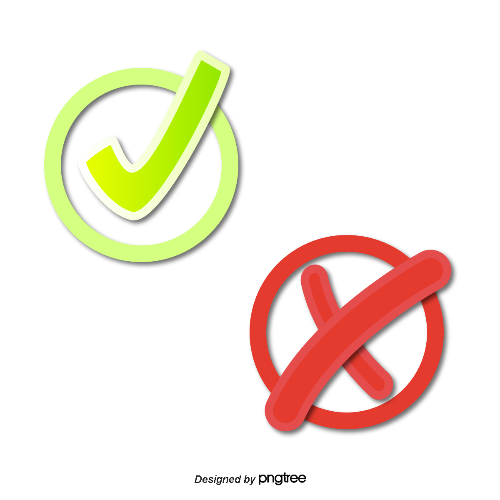 119
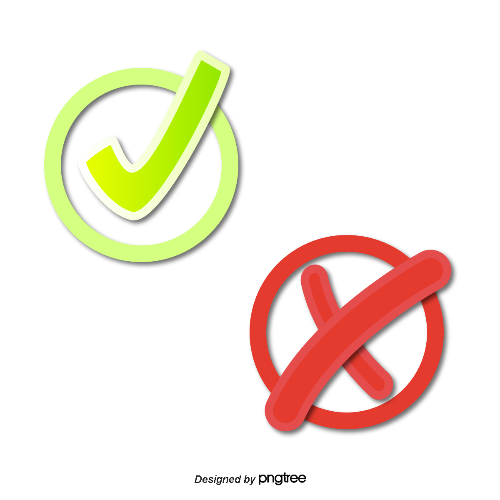 16
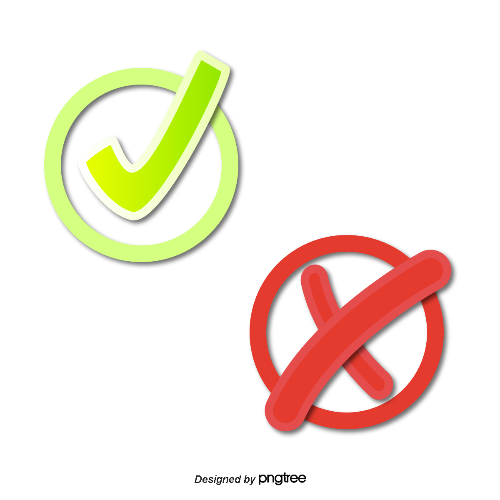 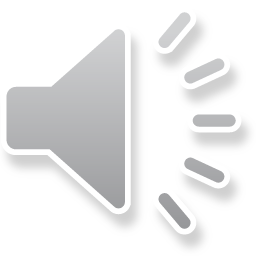 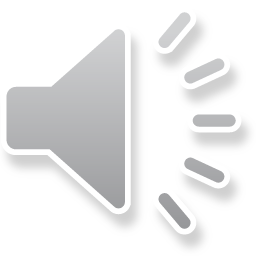 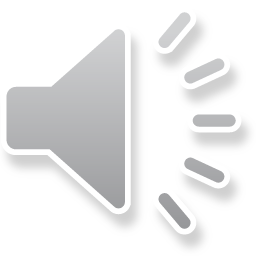 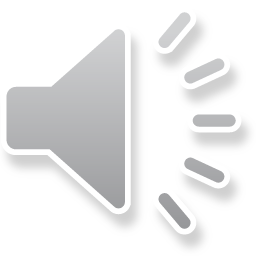 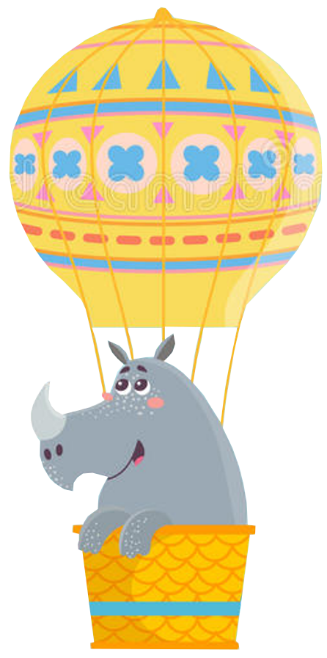 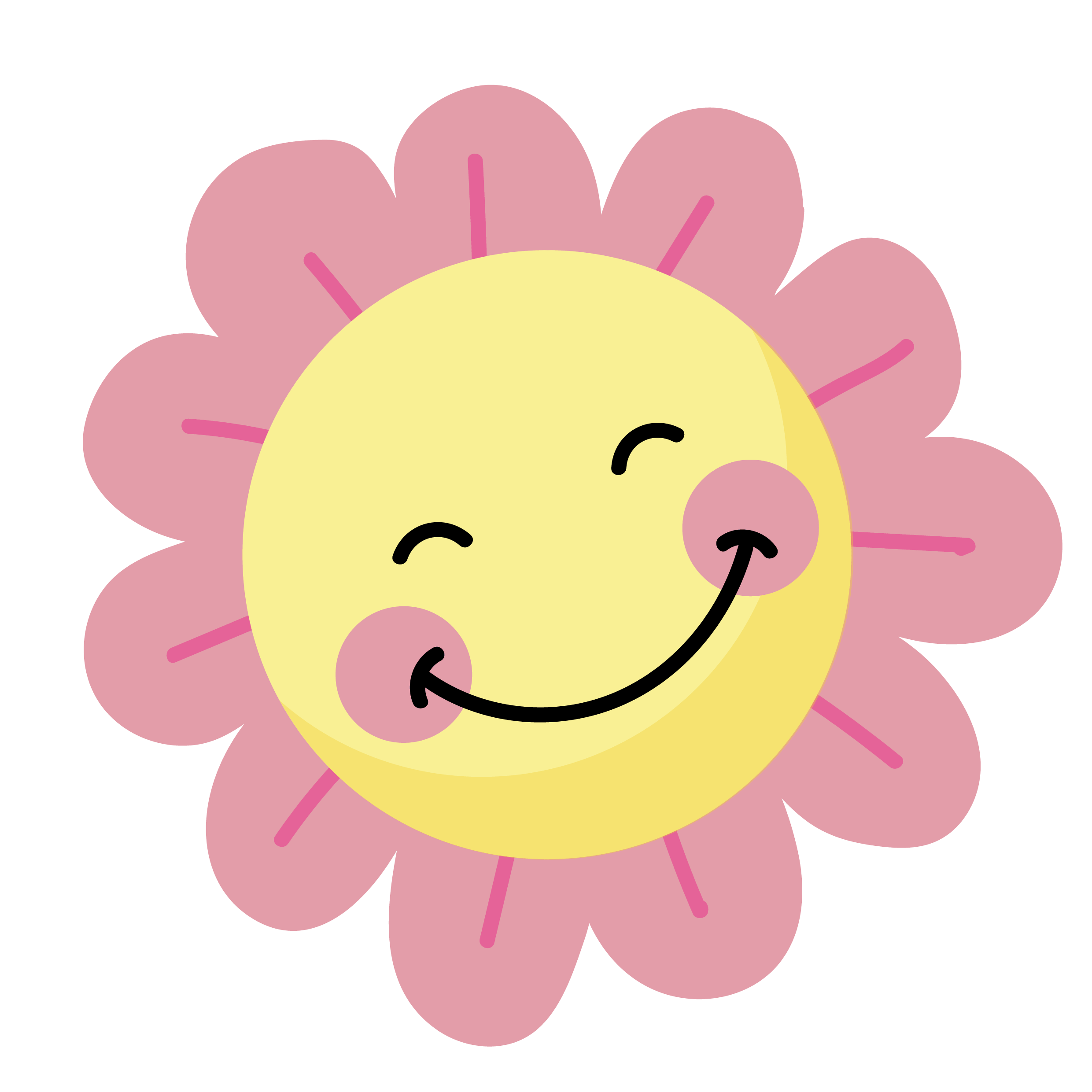 Tìm chữ số bị bông hoa che khuất:
7
8
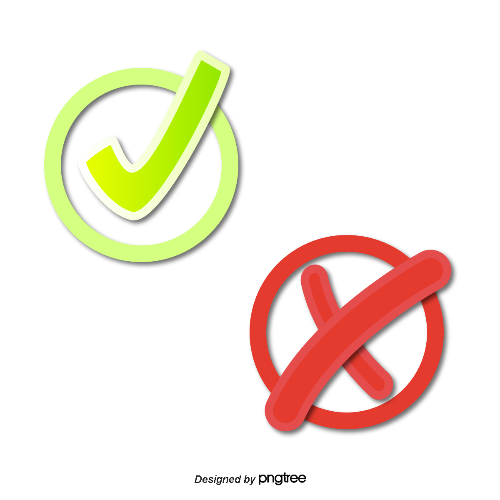 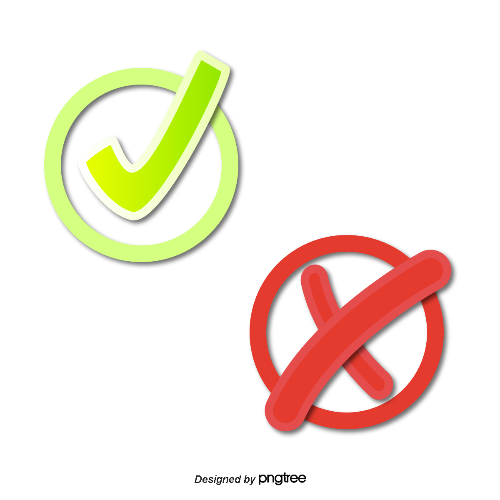 5
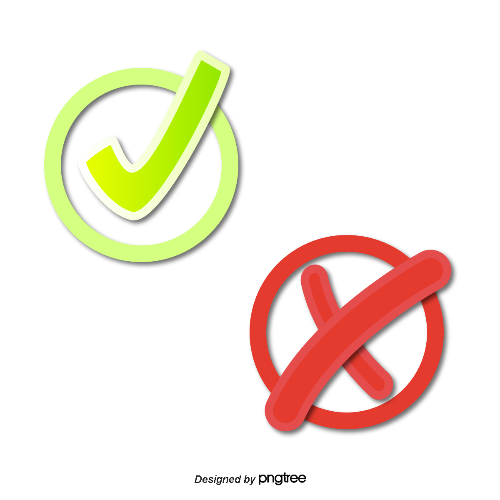 8
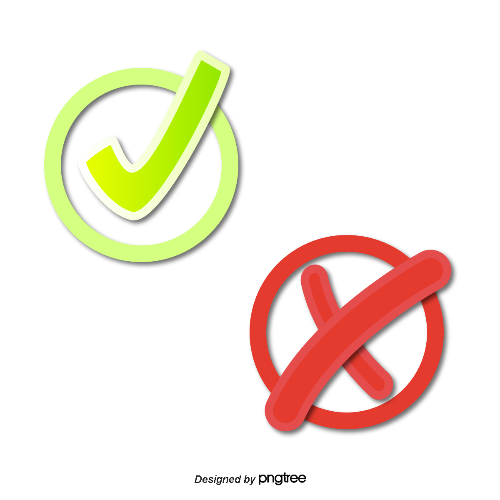 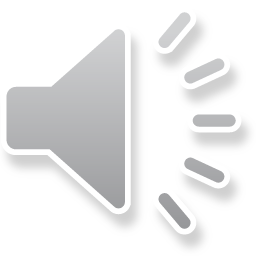 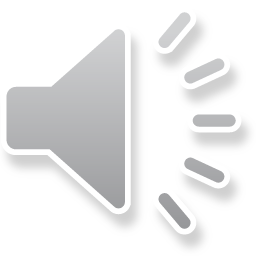 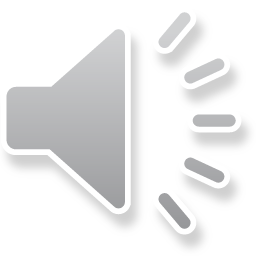 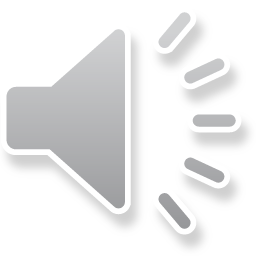 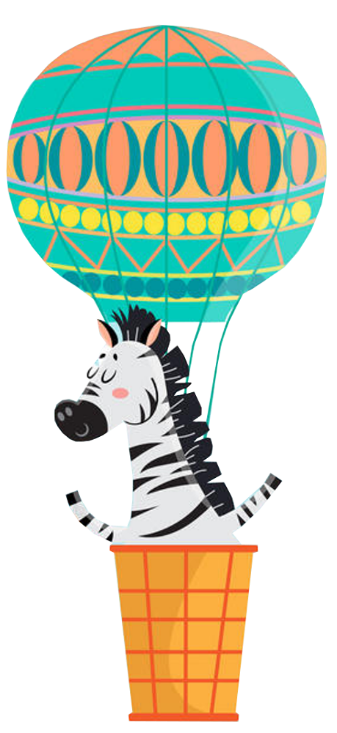 Điền dấu >; <; =  vào ô trống:
158 – 26       128
>
<
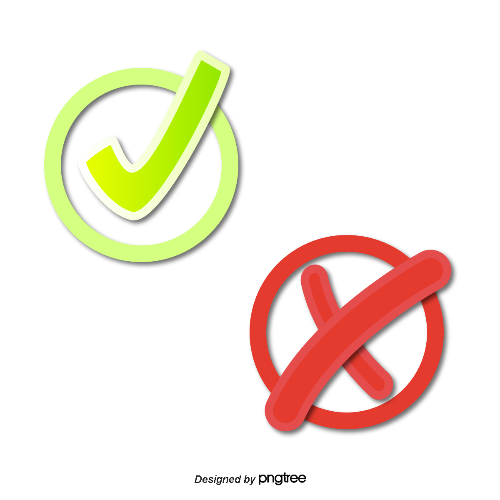 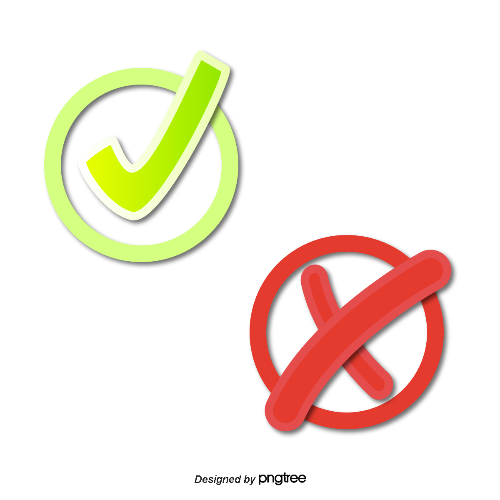 =
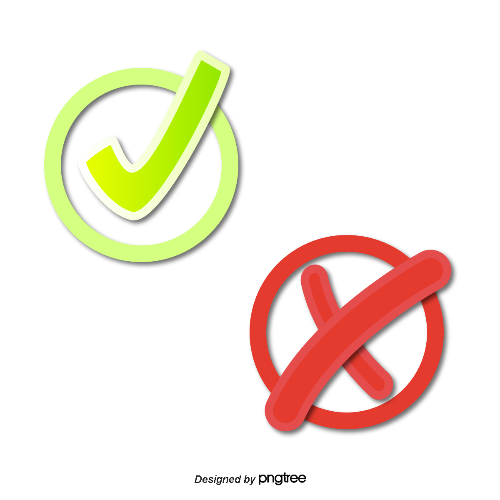 [Speaker Notes: Bài giảng thiết kế bởi Vũ Hồng
LH: FB Vũ Hồng | https://www.facebook.com/vuhong1972/ | hongvu7219@gmail.com]
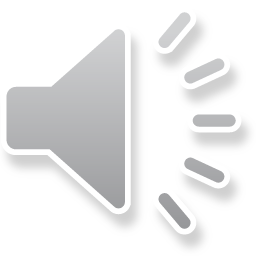 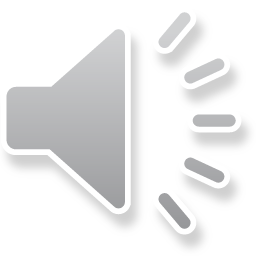 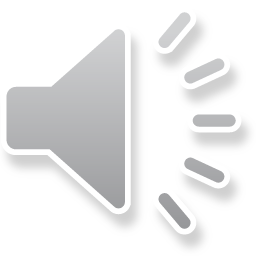 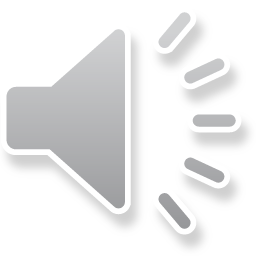 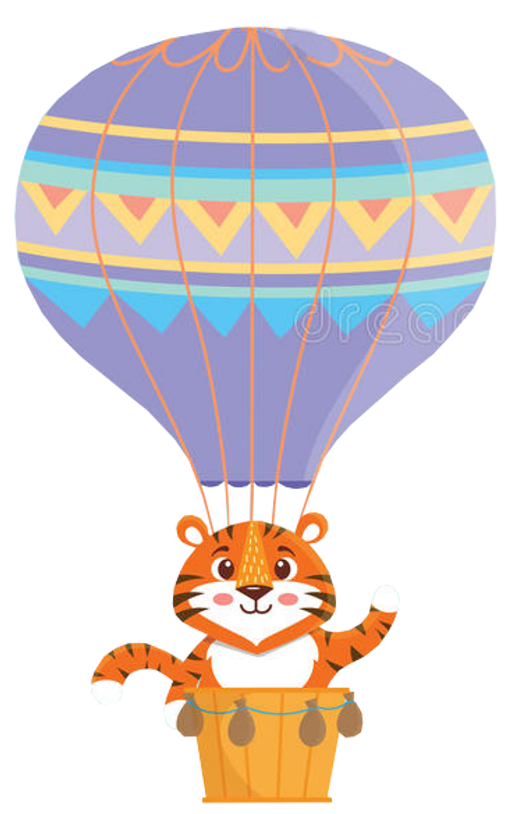 Phép tính nào sau đây đúng?
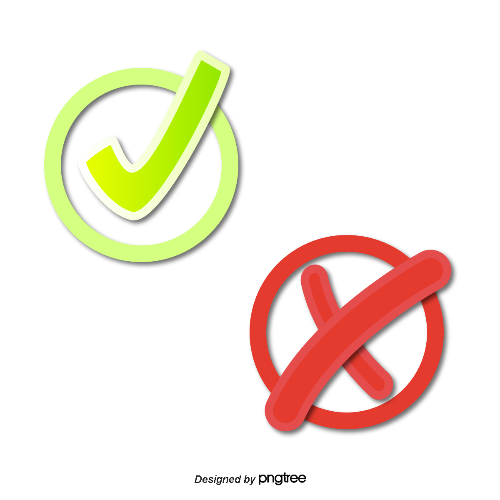 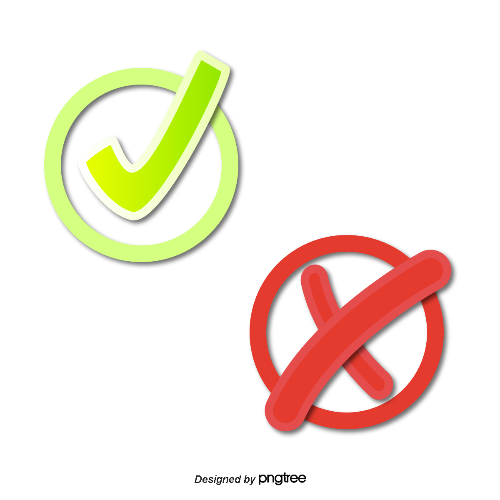 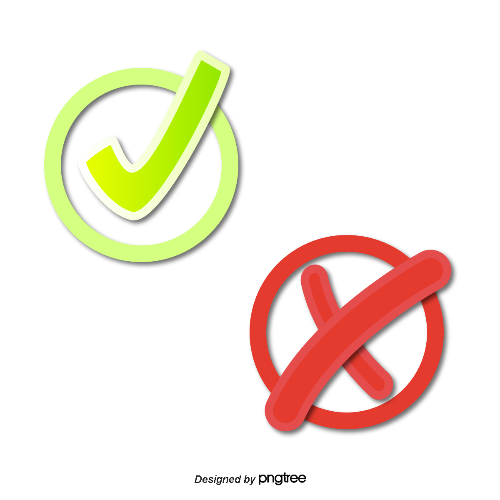 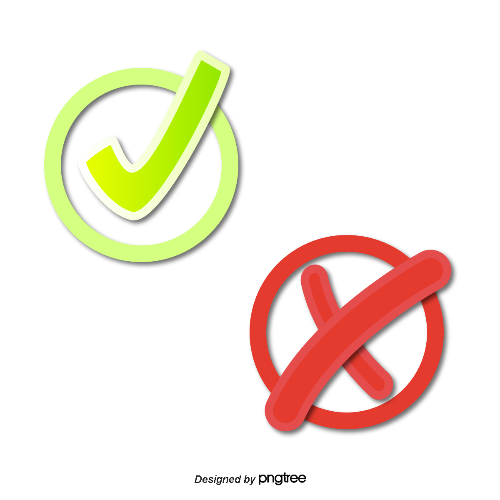 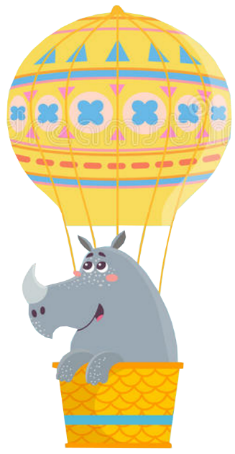 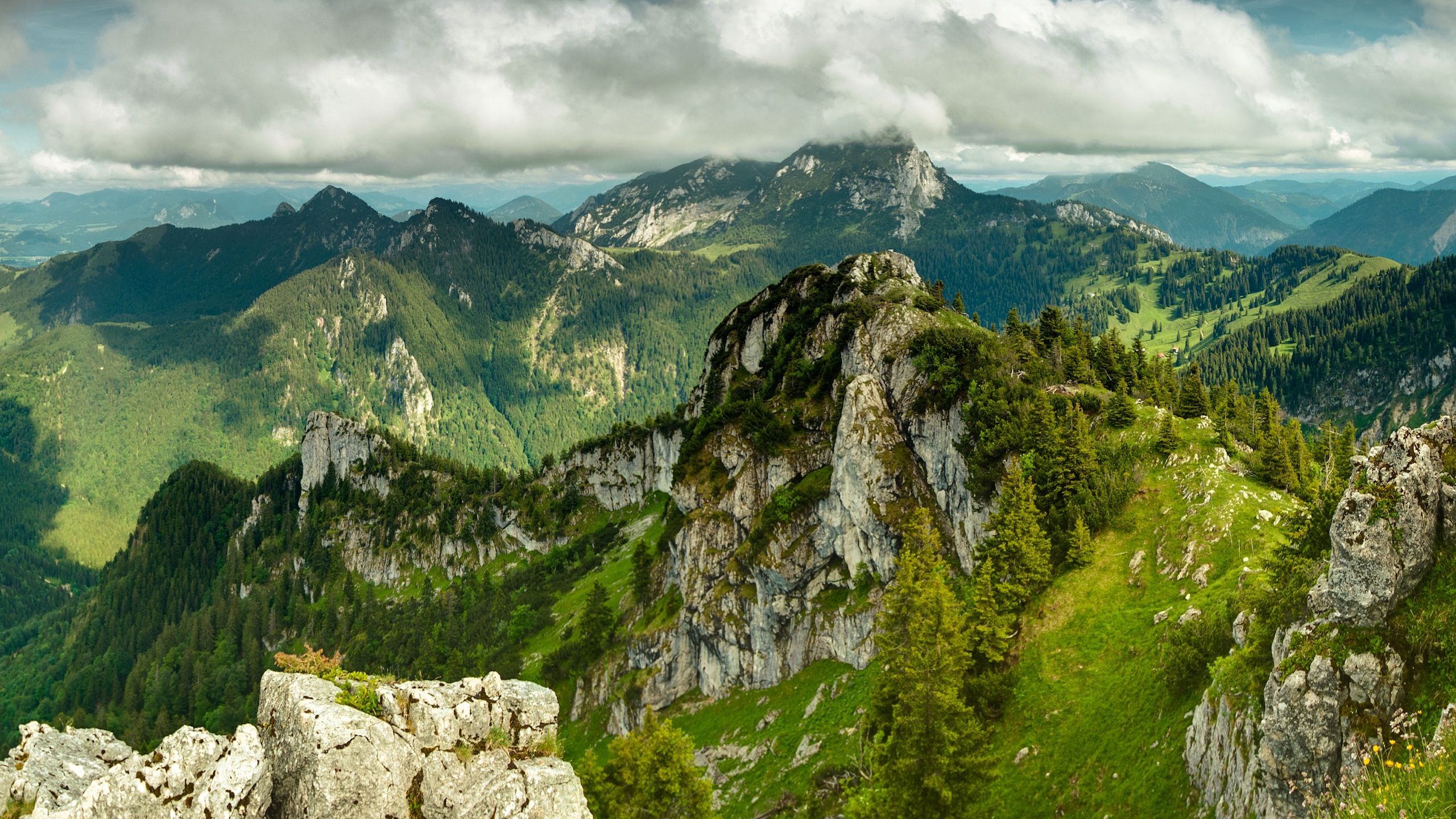 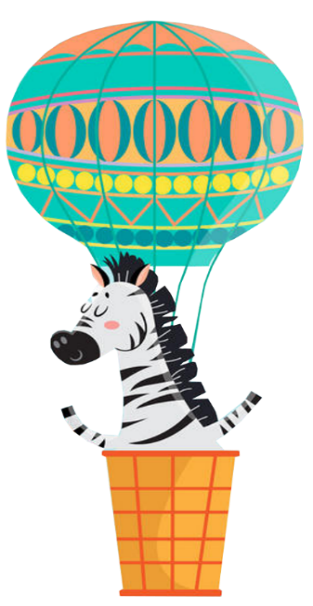 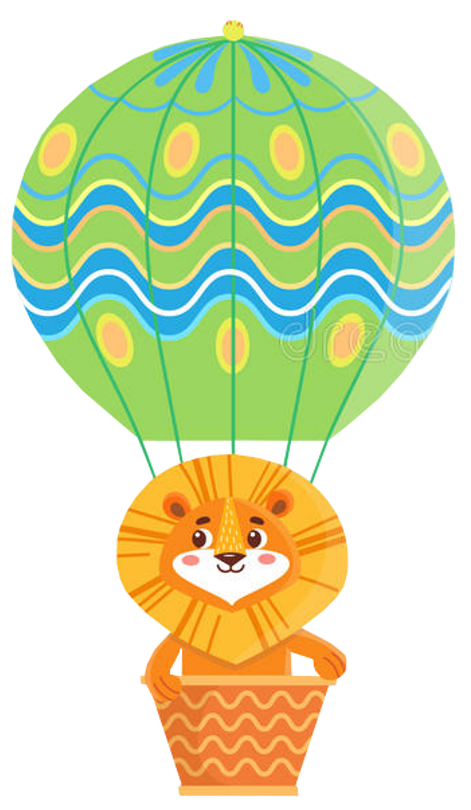 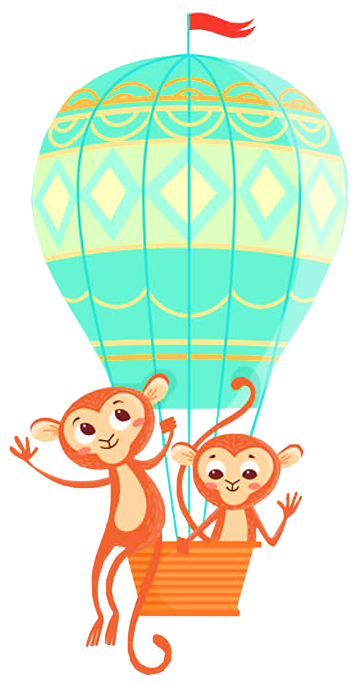 [Speaker Notes: Bài giảng thiết kế bởi Vũ Hồng
LH: FB Vũ Hồng | https://www.facebook.com/vuhong1972/ | hongvu7219@gmail.com]
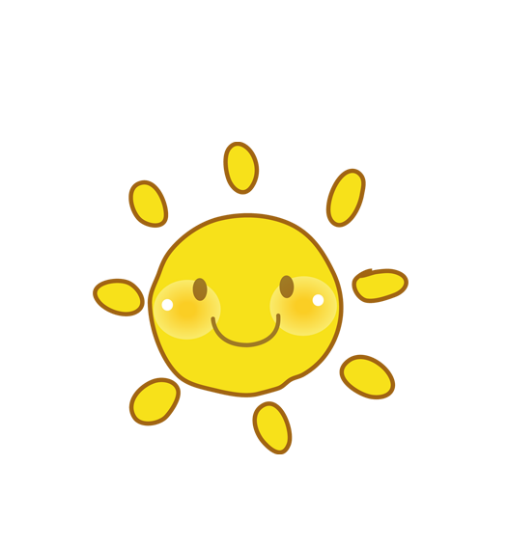 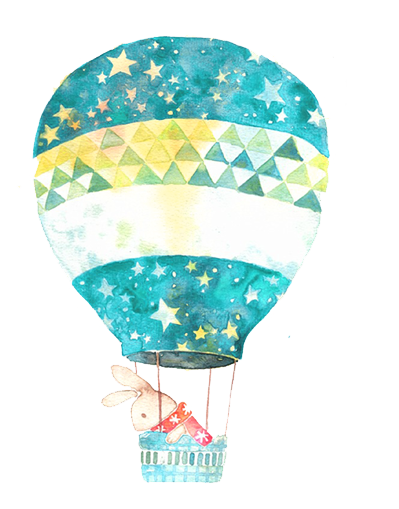 Toán
Bài 87: Luyện tập.
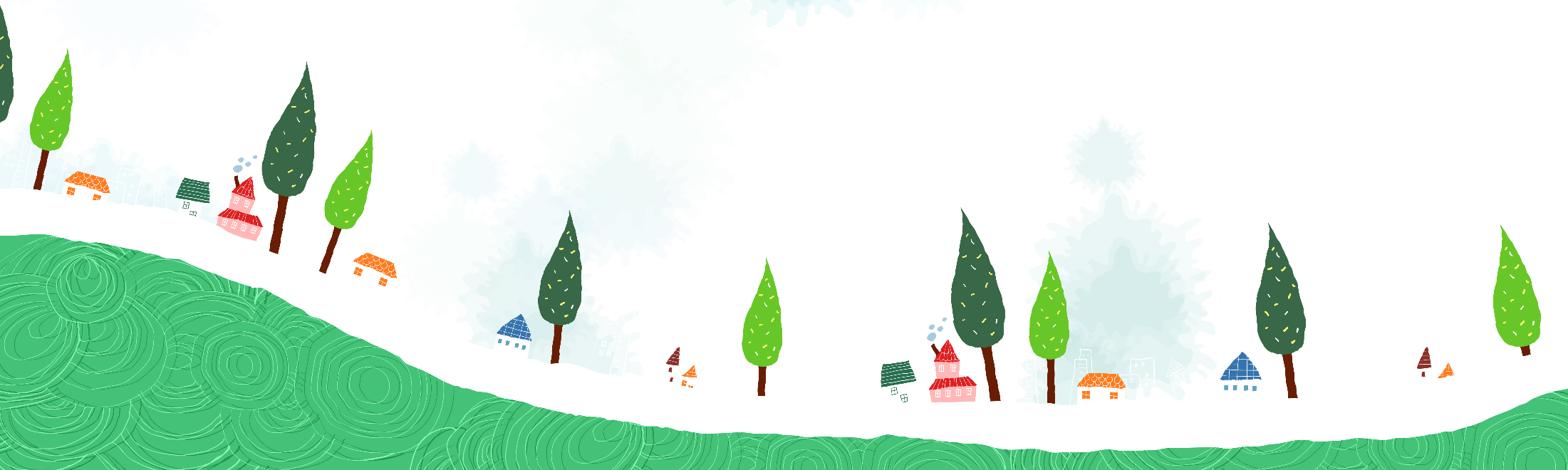 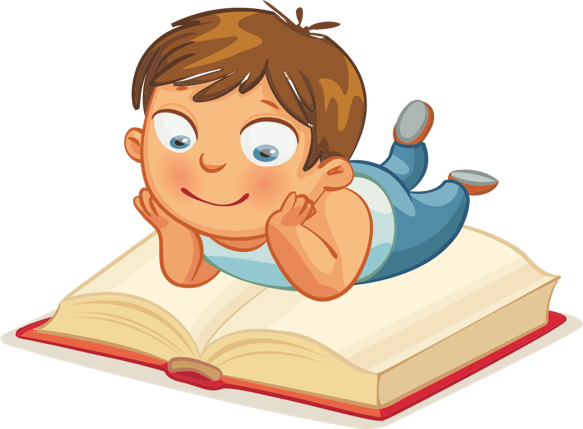 [Speaker Notes: Bài giảng thiết kế bởi Vũ Hồng
LH: FB Vũ Hồng | https://www.facebook.com/vuhong1972/ | hongvu7219@gmail.com]
Tiết 1.
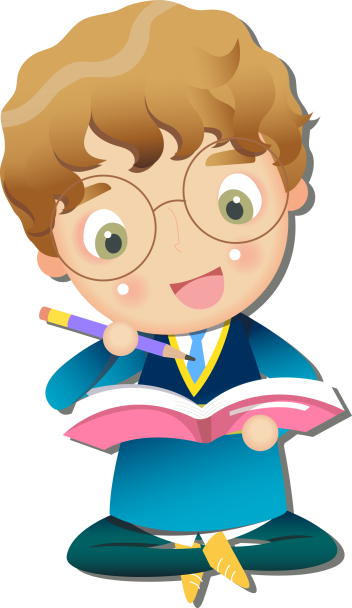 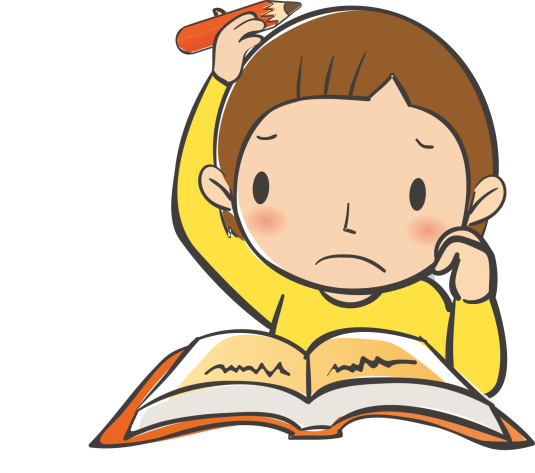 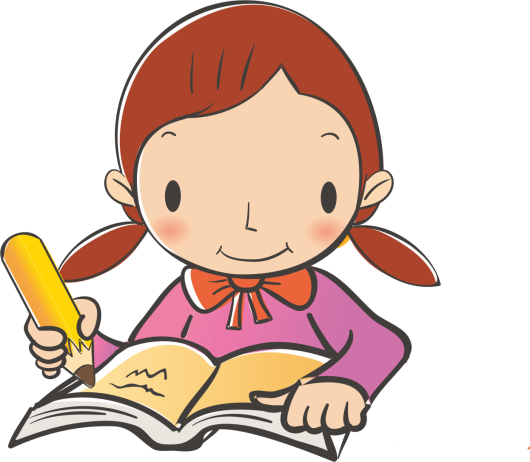 [Speaker Notes: Bài giảng thiết kế bởi Vũ Hồng
LH: FB Vũ Hồng | https://www.facebook.com/vuhong1972/ | hongvu7219@gmail.com]
1
Tính
653
178
-
-
9
124
156
914
-
-
507
39
169
?
117
529
?
407
?
?
[Speaker Notes: Bài giảng thiết kế bởi Vũ Hồng
LH: FB Vũ Hồng | https://www.facebook.com/vuhong1972/ | hongvu7219@gmail.com]
2
Đặt tính rồi tính:
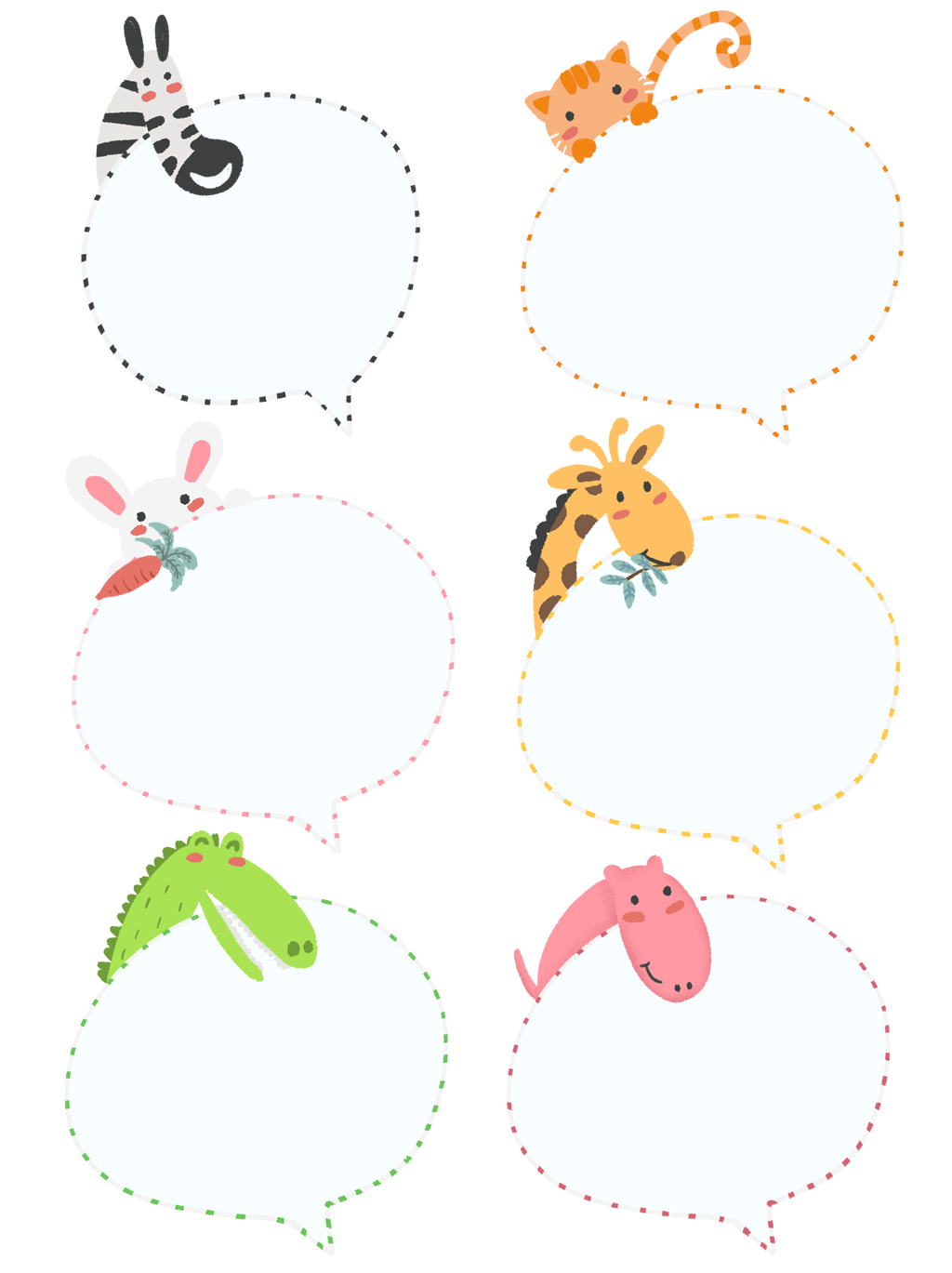 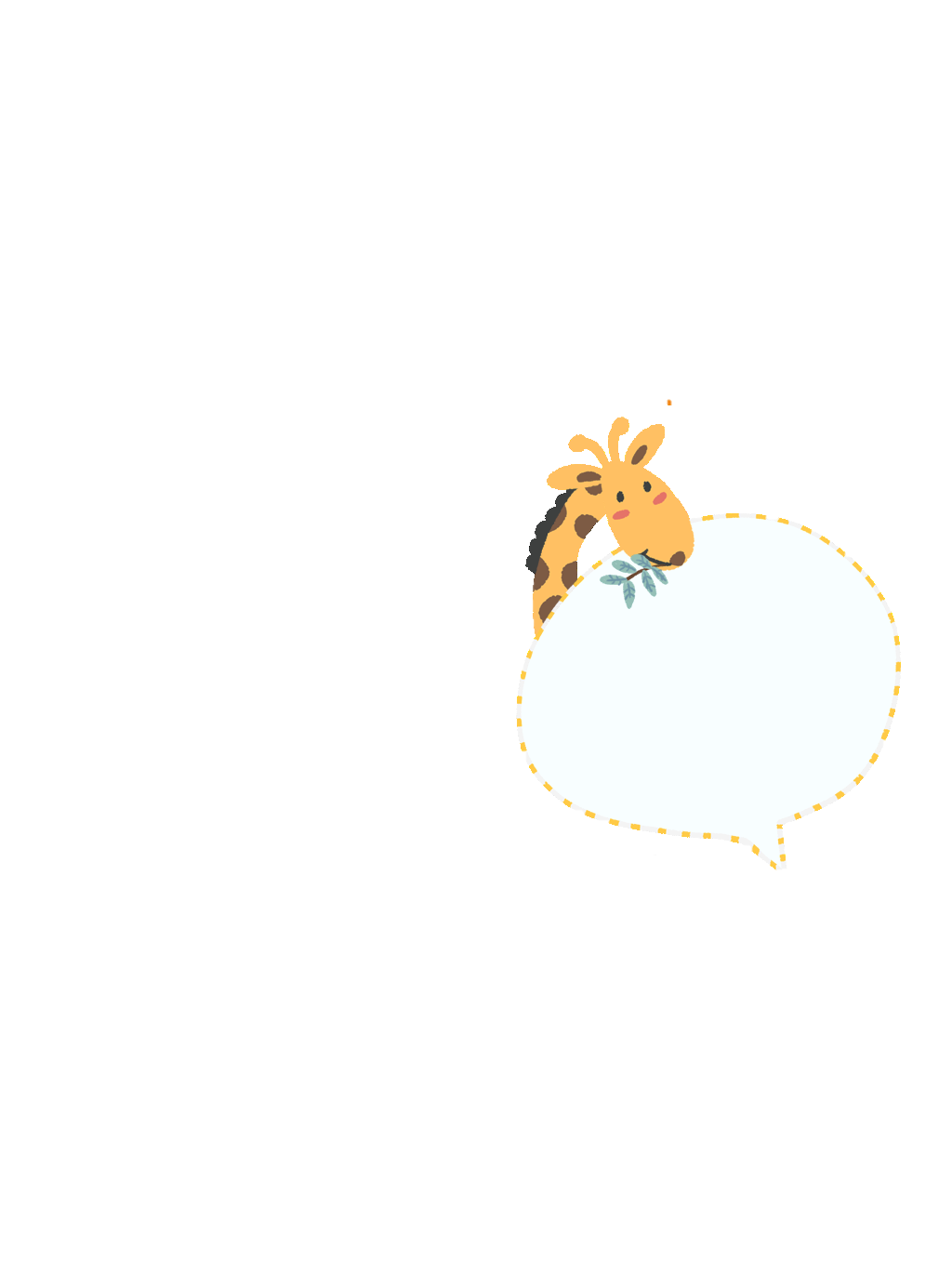 237 – 8
425 - 6
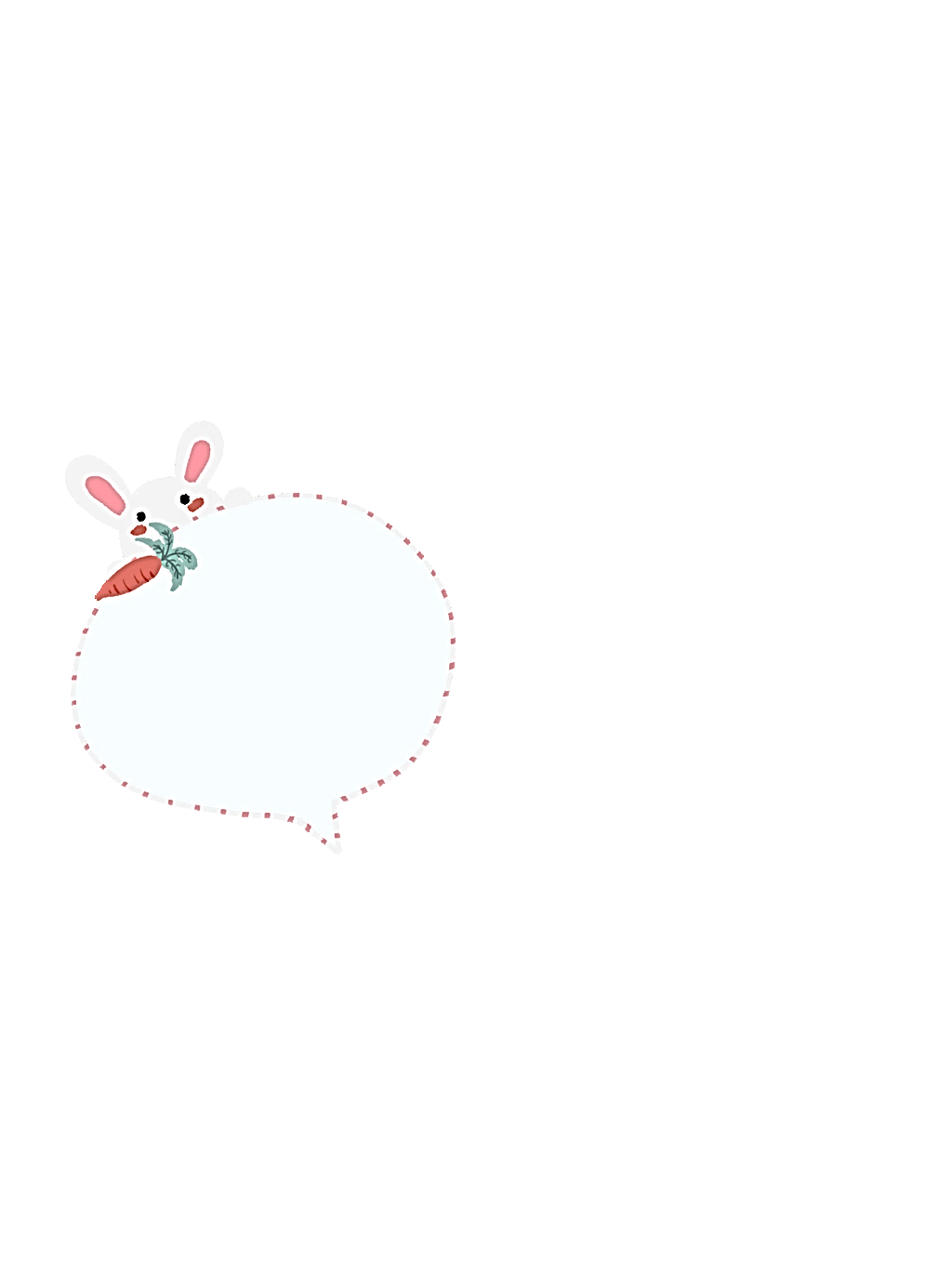 492 - 314
873 - 225
451 – 32
734 - 26
492
873
-
-
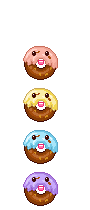 225
314
548
178
2
Đặt tính rồi tính:
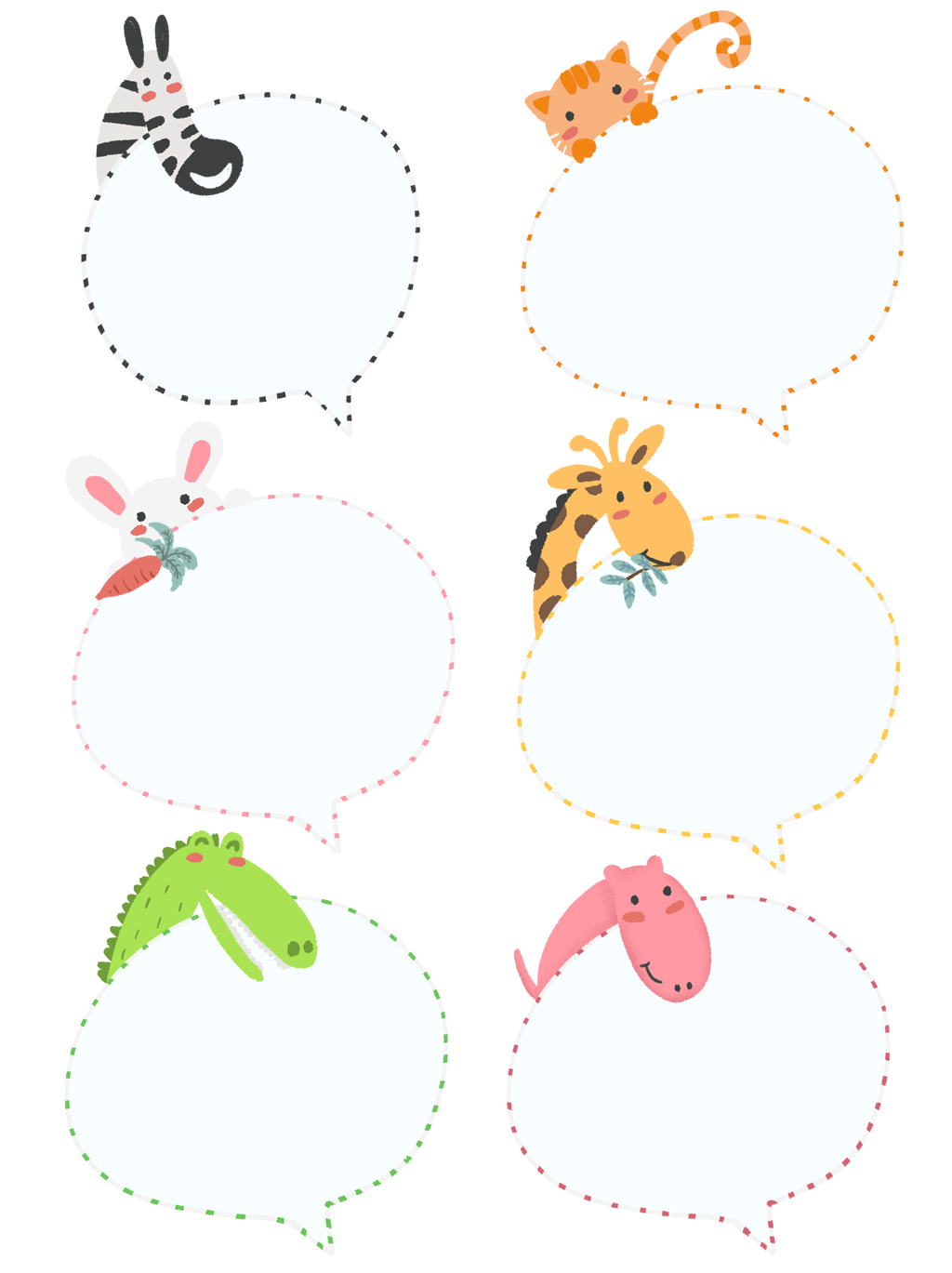 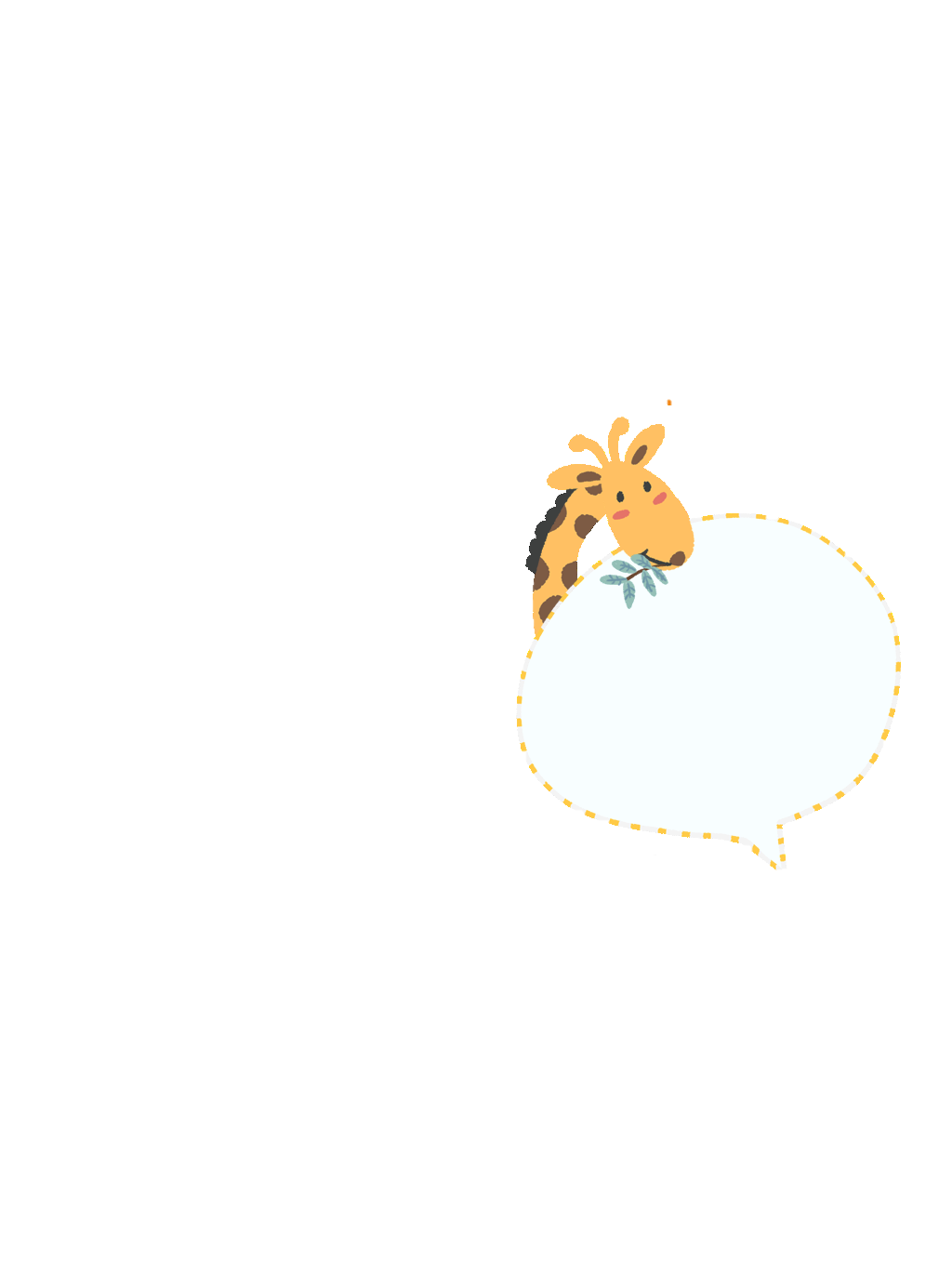 237 – 8
425 - 6
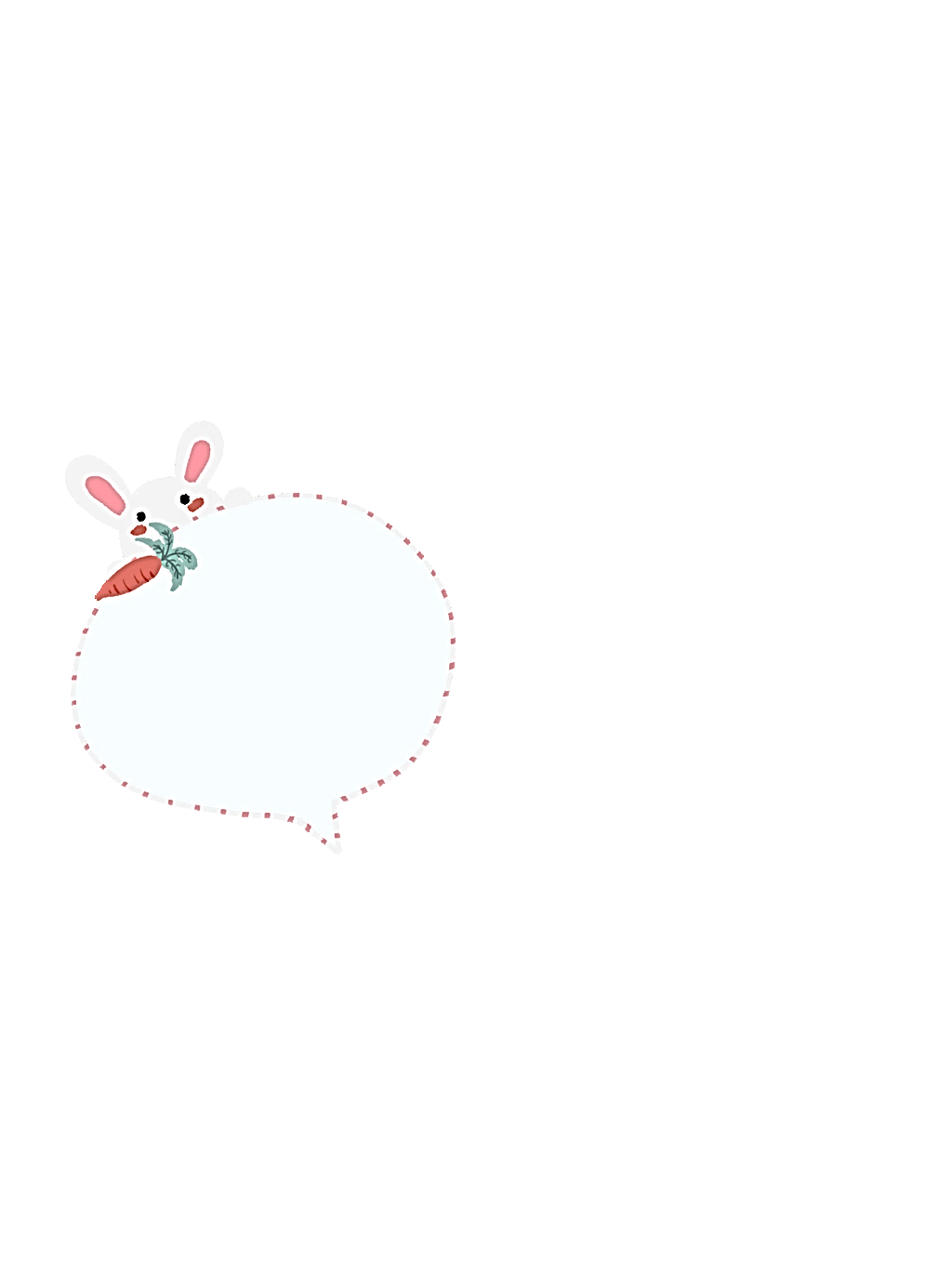 492 - 314
873 - 225
451 – 32
734 - 26
451
734
-
-
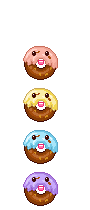 26
32
708
419
[Speaker Notes: Bài giảng thiết kế bởi Vũ Hồng
LH: FB Vũ Hồng | https://www.facebook.com/vuhong1972/ | hongvu7219@gmail.com]
2
Đặt tính rồi tính:
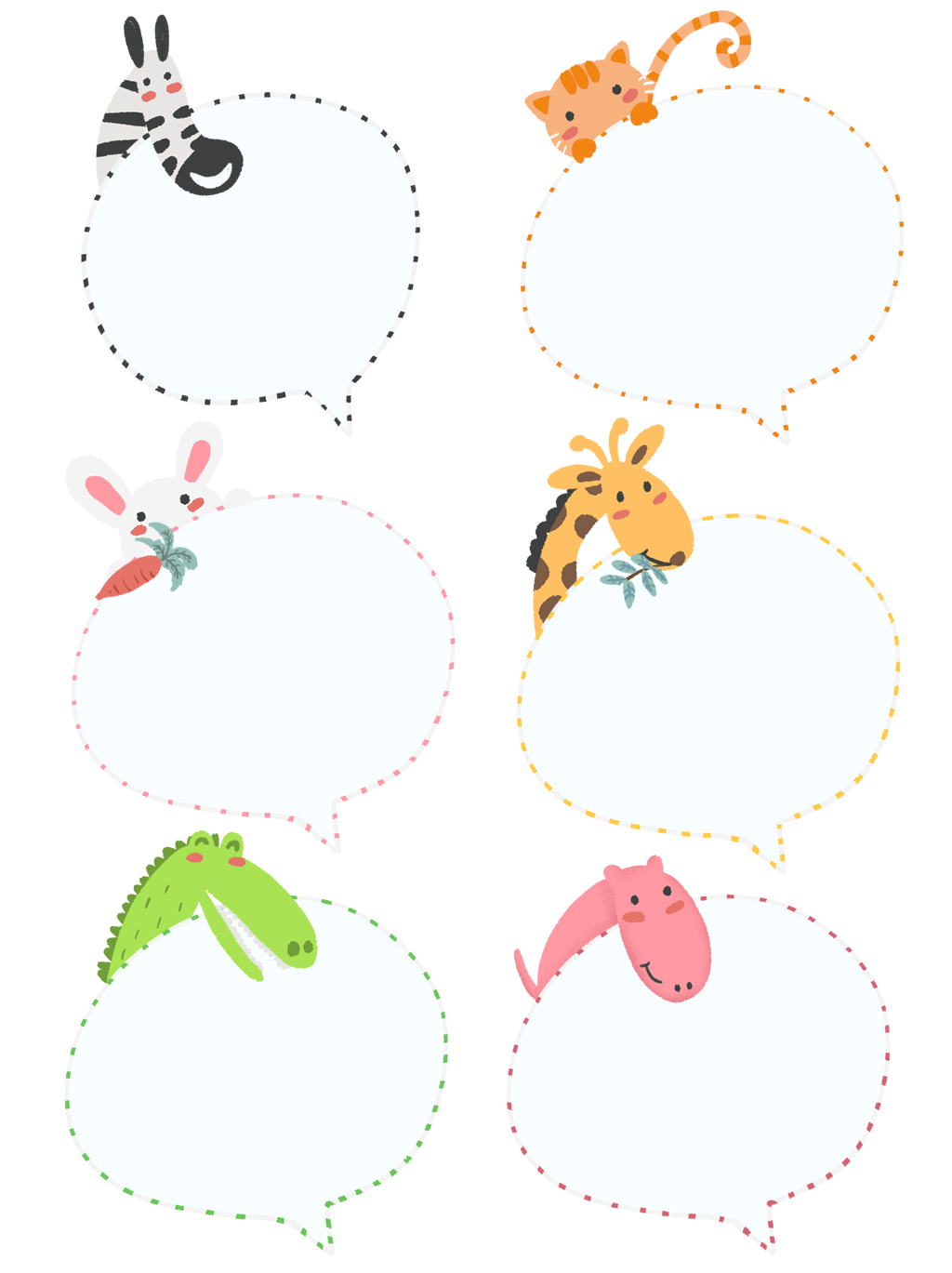 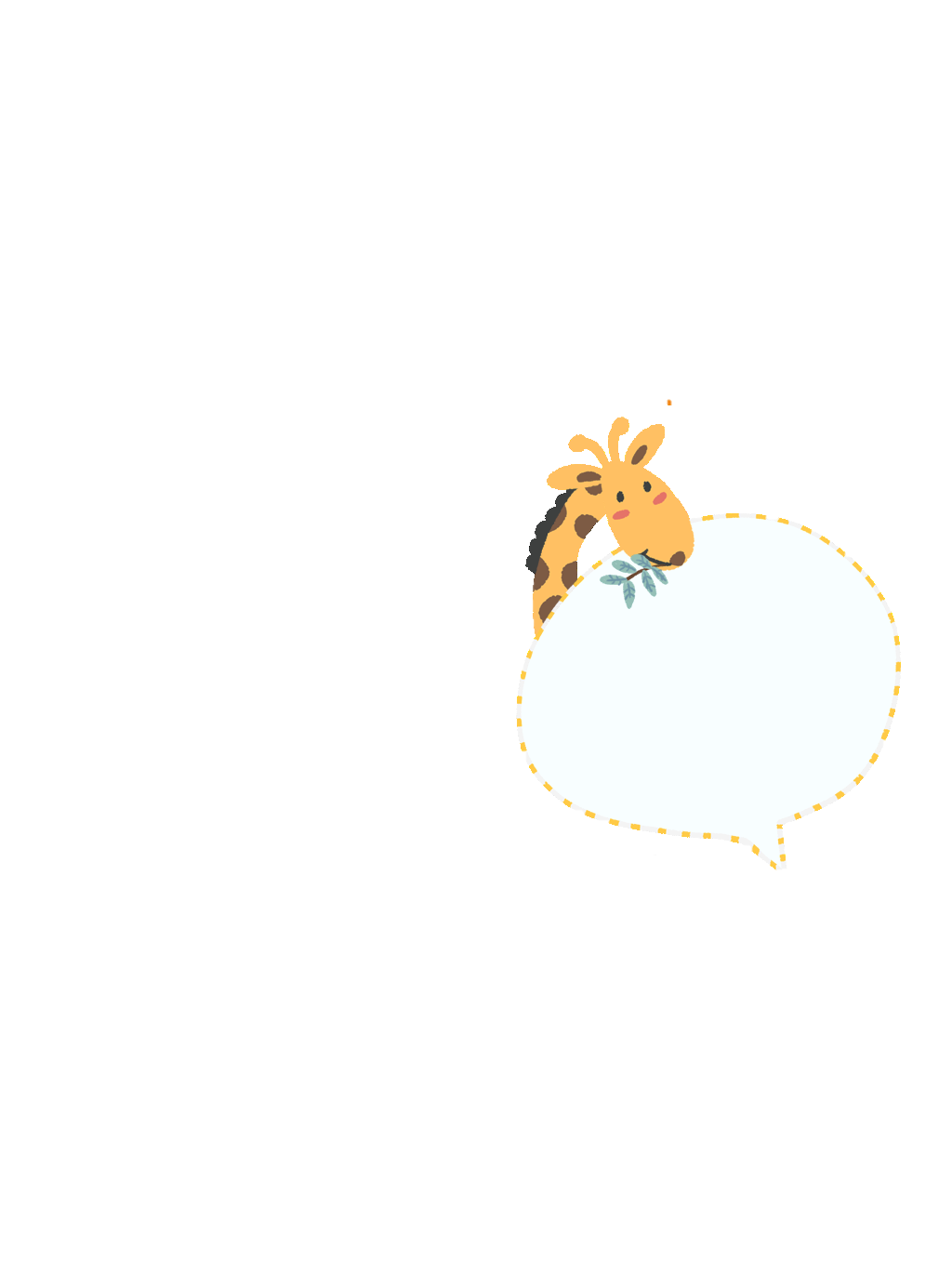 237 – 8
425 - 6
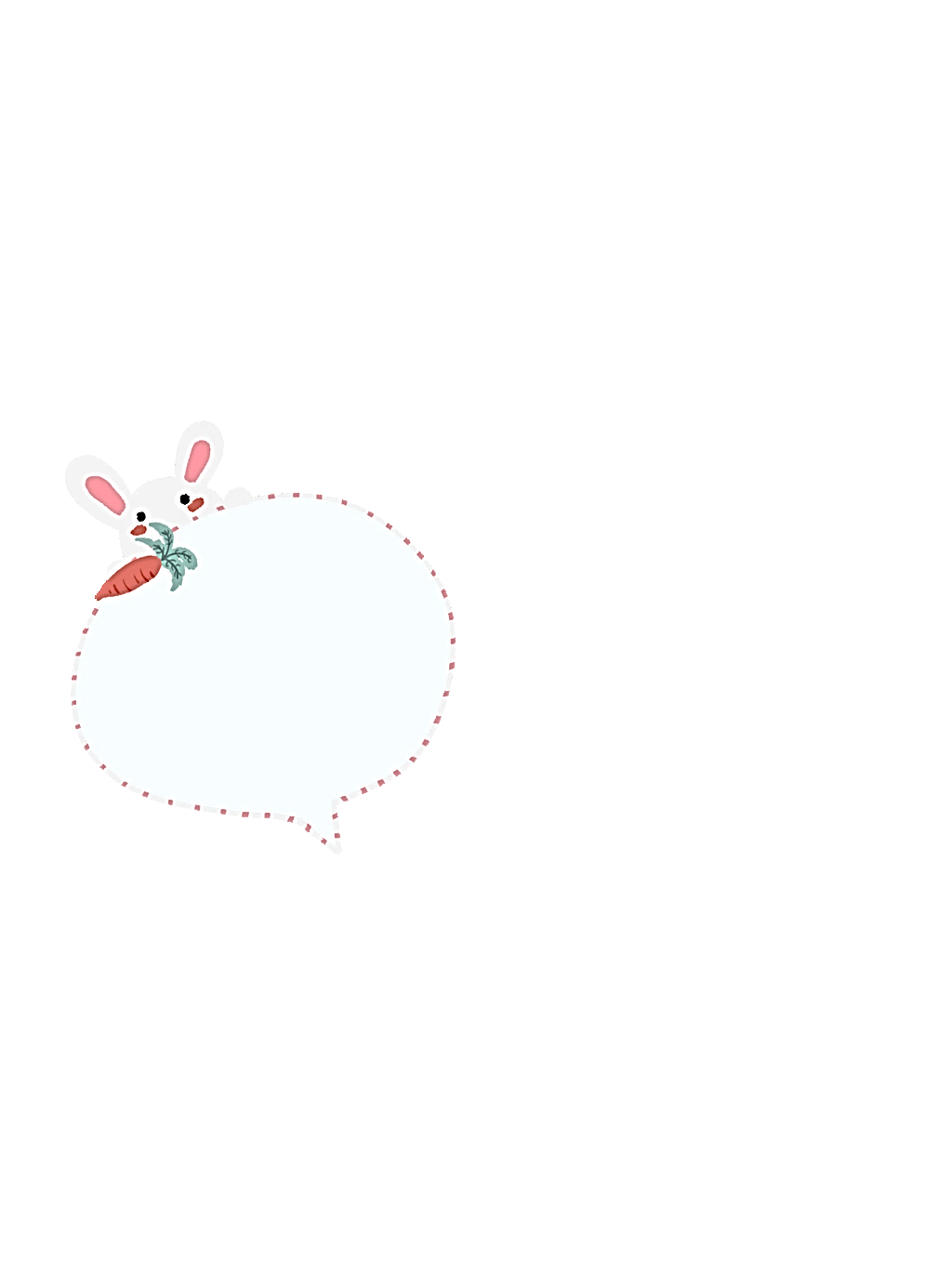 492 - 314
873 - 225
451 – 32
734 - 26
237
425
-
-
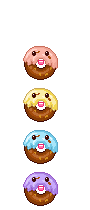 6
8
419
229
[Speaker Notes: Bài giảng thiết kế bởi Vũ Hồng
LH: FB Vũ Hồng | https://www.facebook.com/vuhong1972/ | hongvu7219@gmail.com]
3
Chọn kết quả đúng với phép tính:
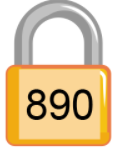 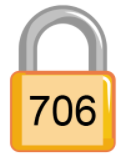 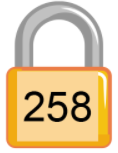 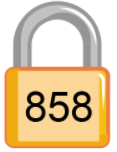 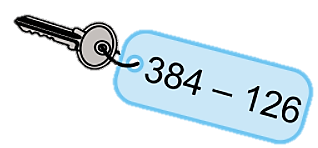 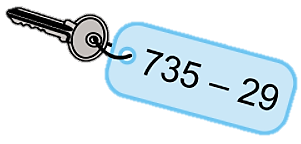 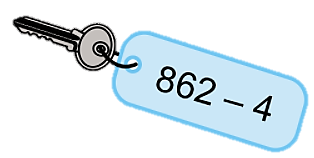 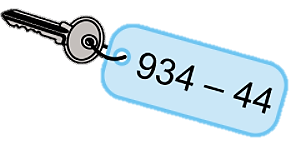 Để sửa sang một công viên, người ta đã mua 956 viên gạch xám và gạch đỏ. Biết rằng có 465 viên gạch xám. Hỏi có bao nhiêu viên gạch đỏ?
6
Bài toán cho ta biết gì?
Bài toán hỏi gì?
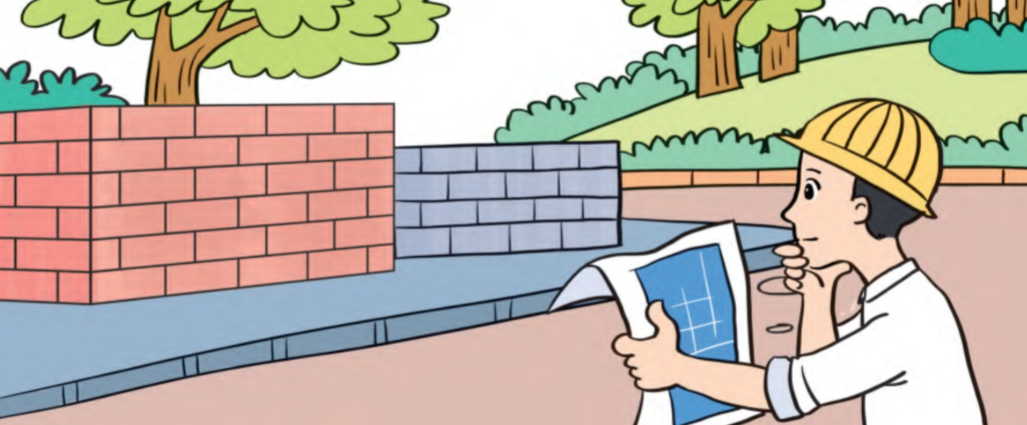 Tóm tắt:
+ Mua gạch xám và đỏ: 956 viên.
+ Trong đó gạch xám: 465 viên 
+ Có : ?  viên gạch đỏ .
Bài giải
Số viên gạch đỏ là:
956 – 465 = 491 (viên gạch)
Đáp số: 491 viên gạch
[Speaker Notes: Bài giảng thiết kế bởi Vũ Hồng
LH: FB Vũ Hồng | https://www.facebook.com/vuhong1972/ | hongvu7219@gmail.com]
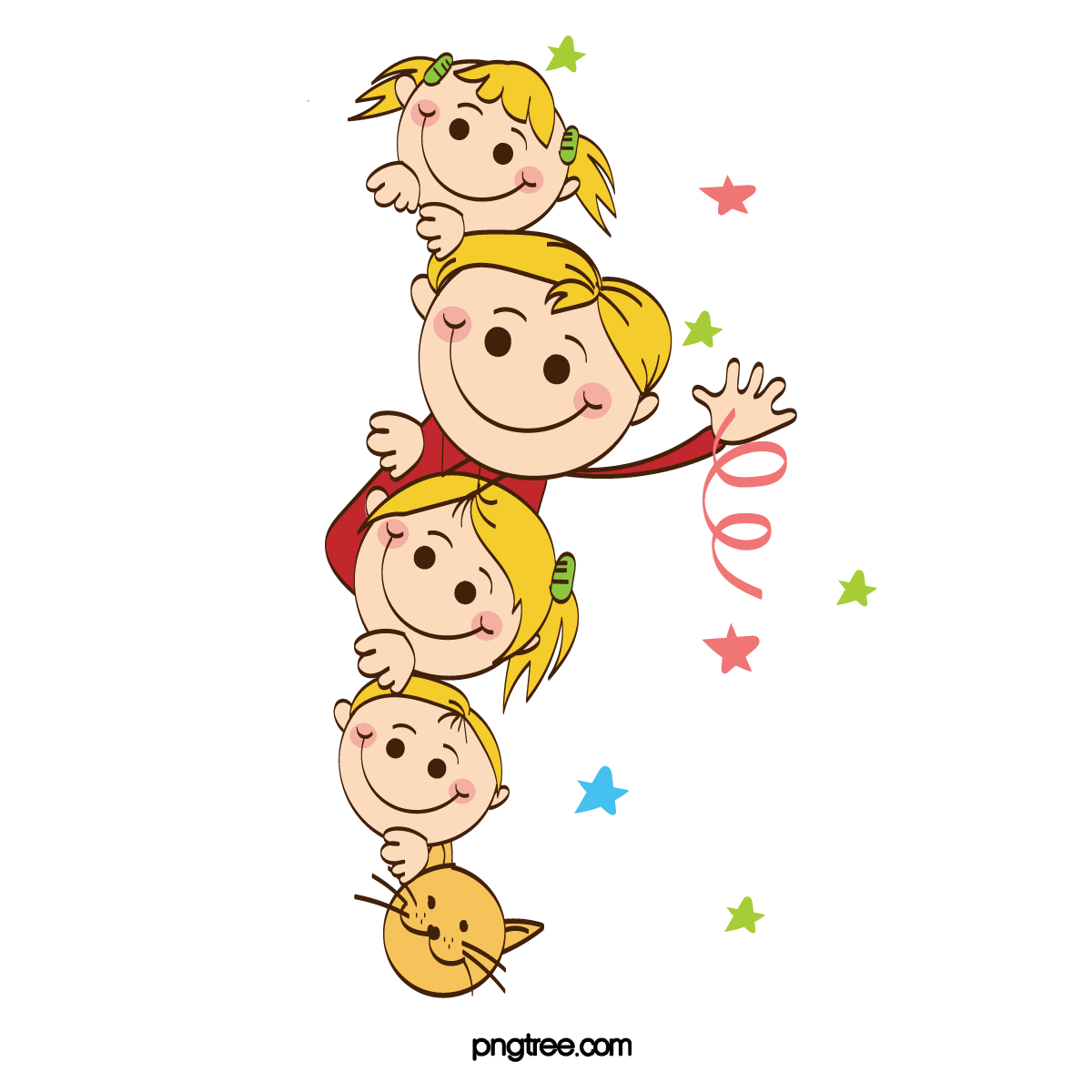 CỦNG CỐ
 DẶN DÒ
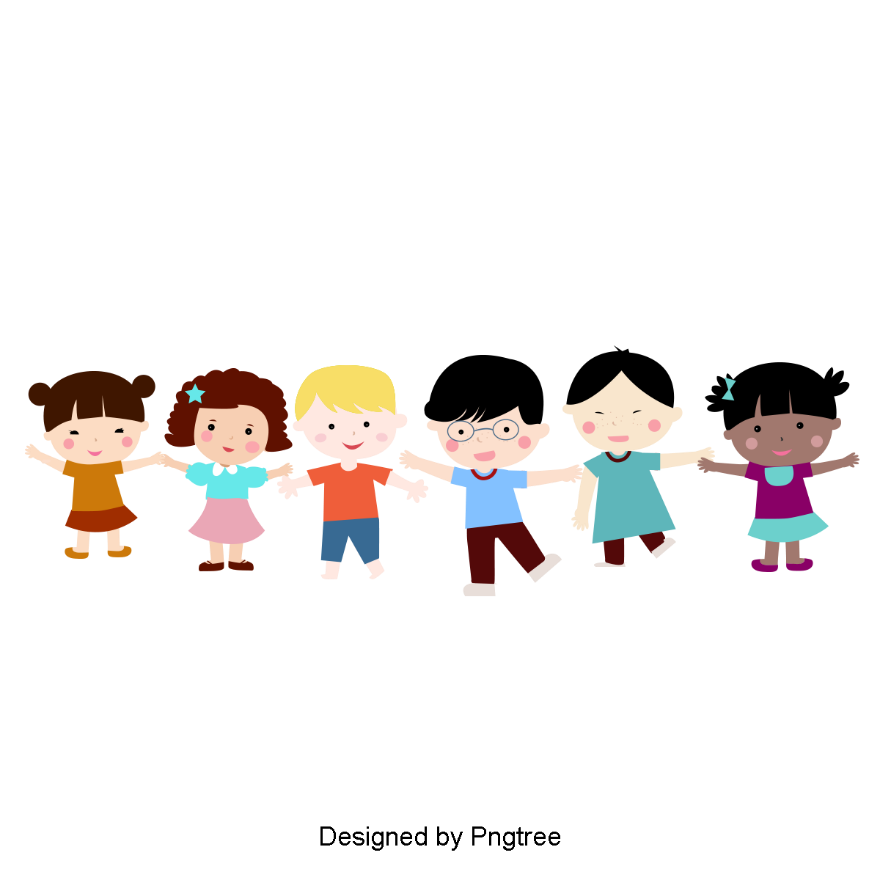 [Speaker Notes: Bài giảng thiết kế bởi Vũ Hồng
LH: FB Vũ Hồng | https://www.facebook.com/vuhong1972/ | hongvu7219@gmail.com]
19
[Speaker Notes: Bài giảng thiết kế bởi Vũ Hồng
LH: FB Vũ Hồng | https://www.facebook.com/vuhong1972/ | hongvu7219@gmail.com]
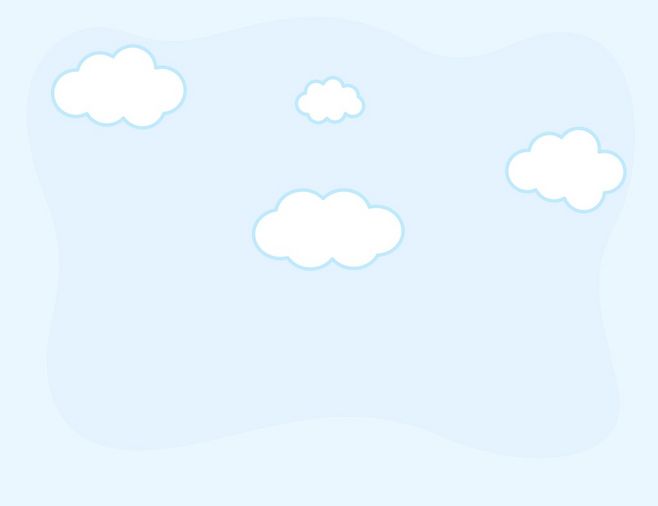 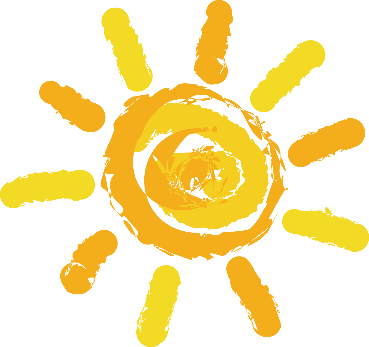 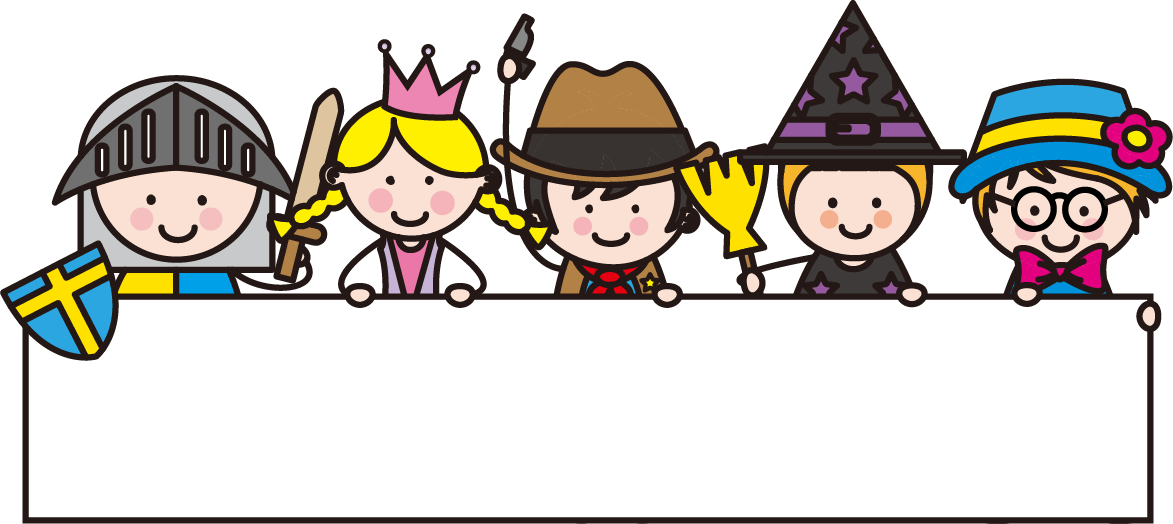 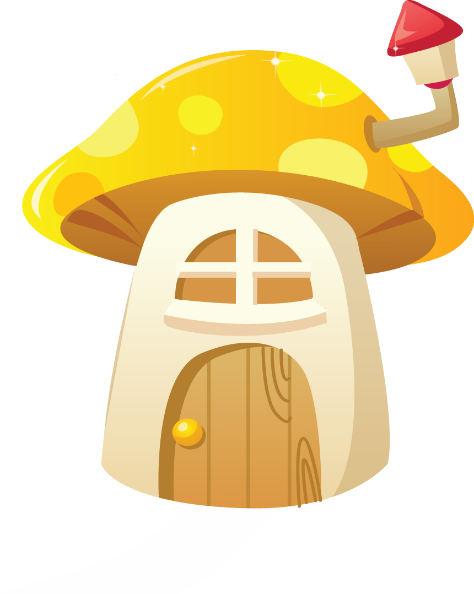 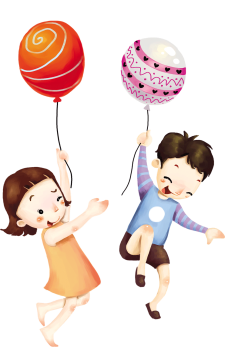 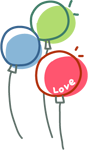 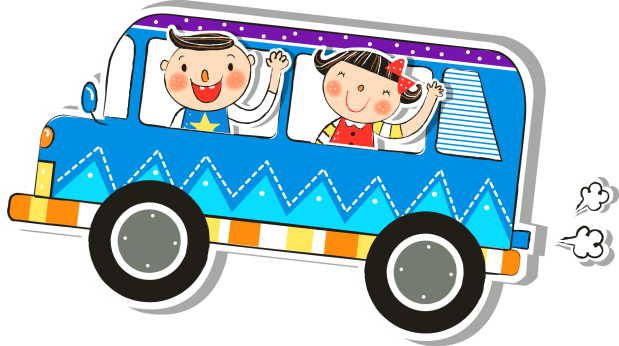 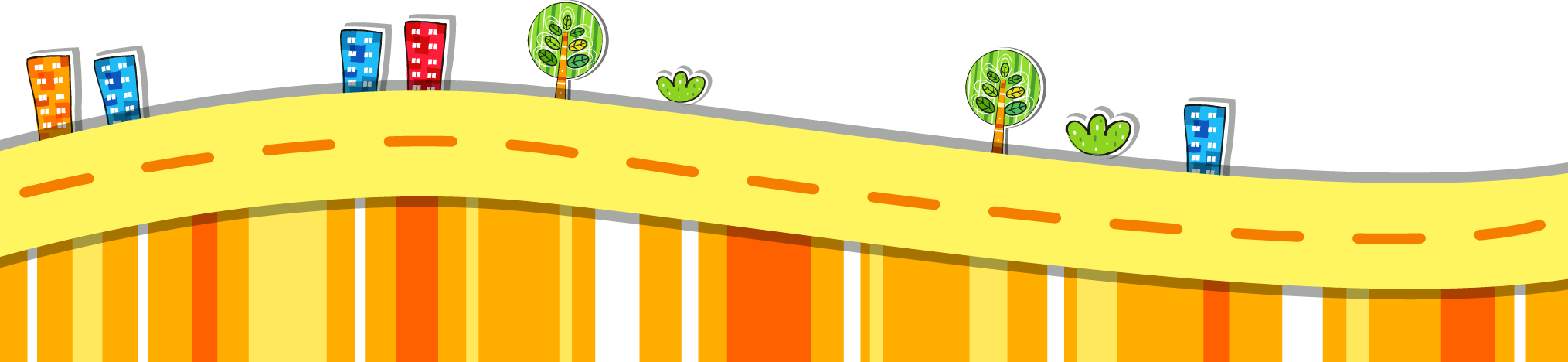 [Speaker Notes: TK: VŨ HỒNG]